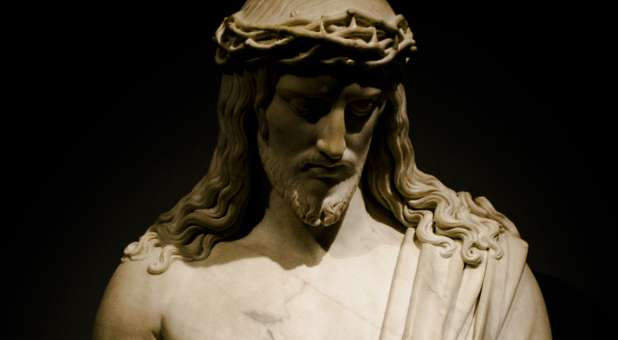 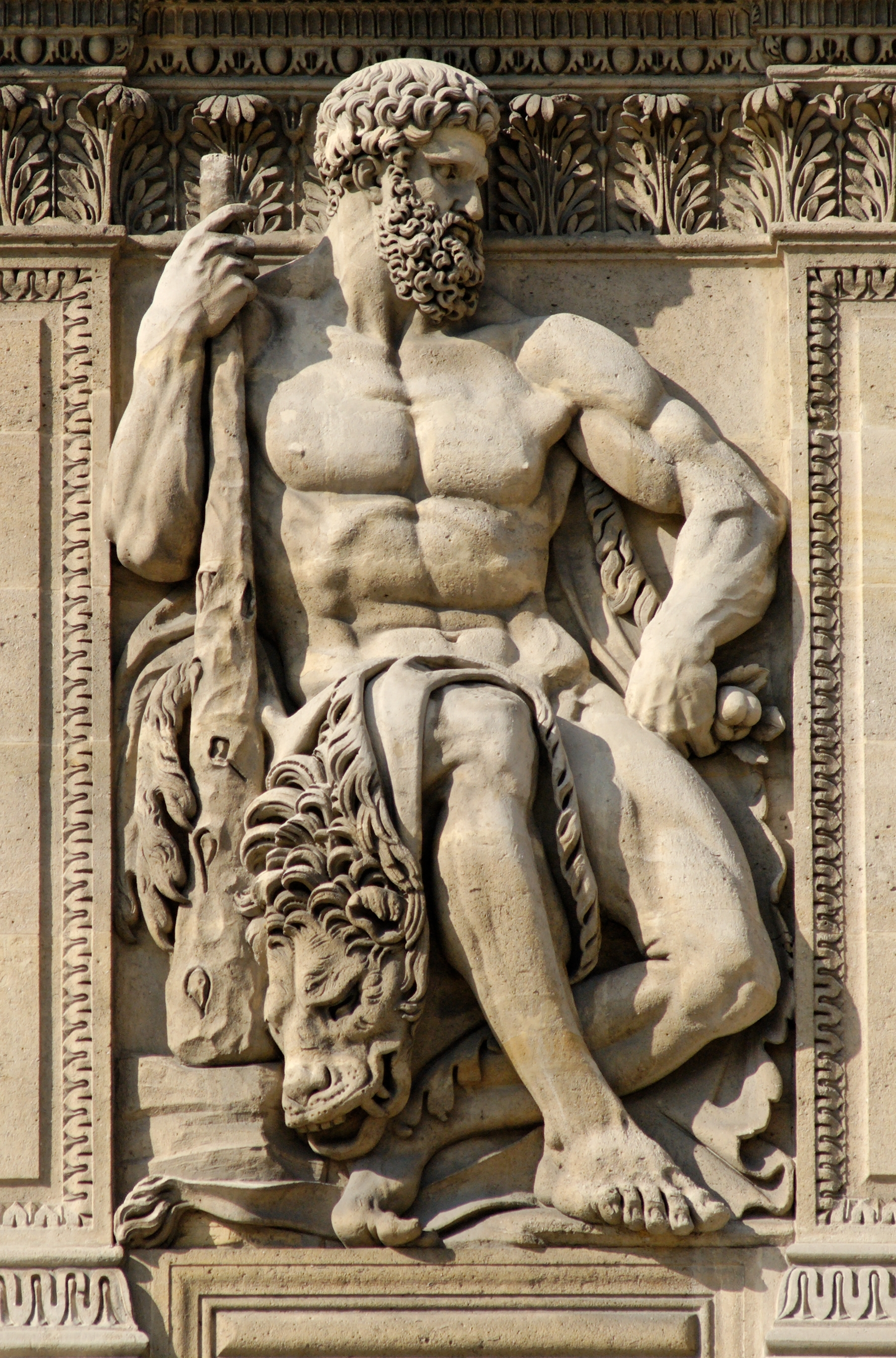 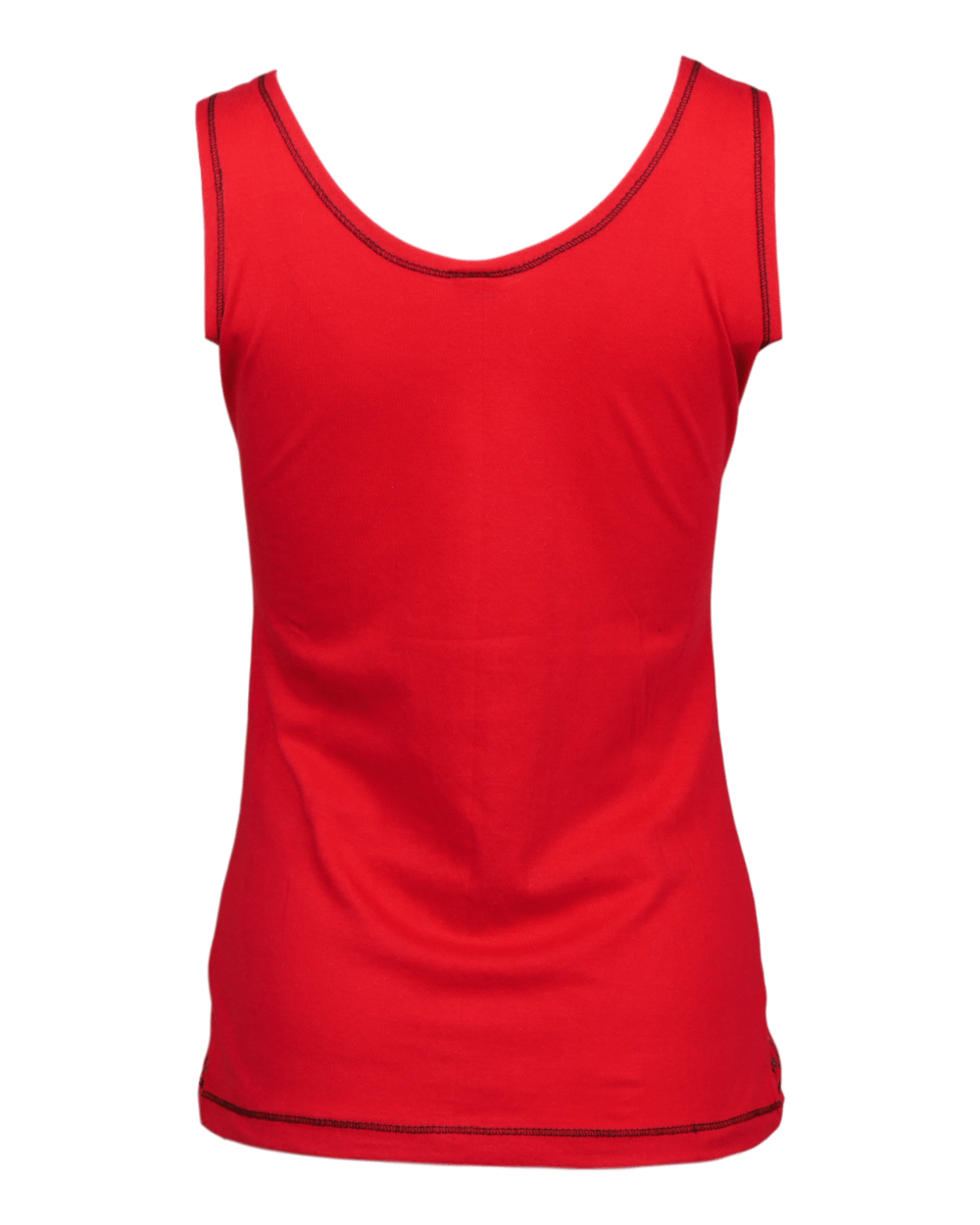 =Alkai:oV
Jesus vs. Hercules
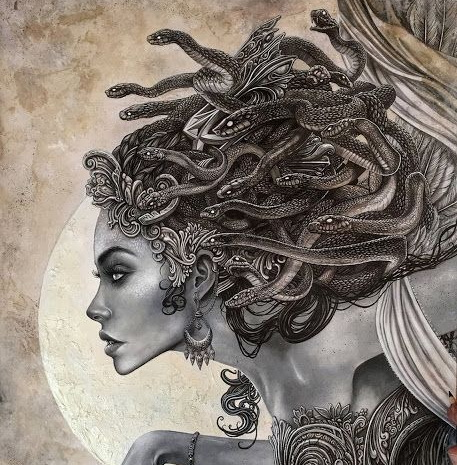 How the Bible views Myths
1 Timothy 1:3-7
1 Timothy 4:6-10
2 Timothy 4:1-5
Titus 1:10-16
2 Peter 1:16-21
What do you think and feel when someone says: “Jesus is A myth, Just like Hercules”
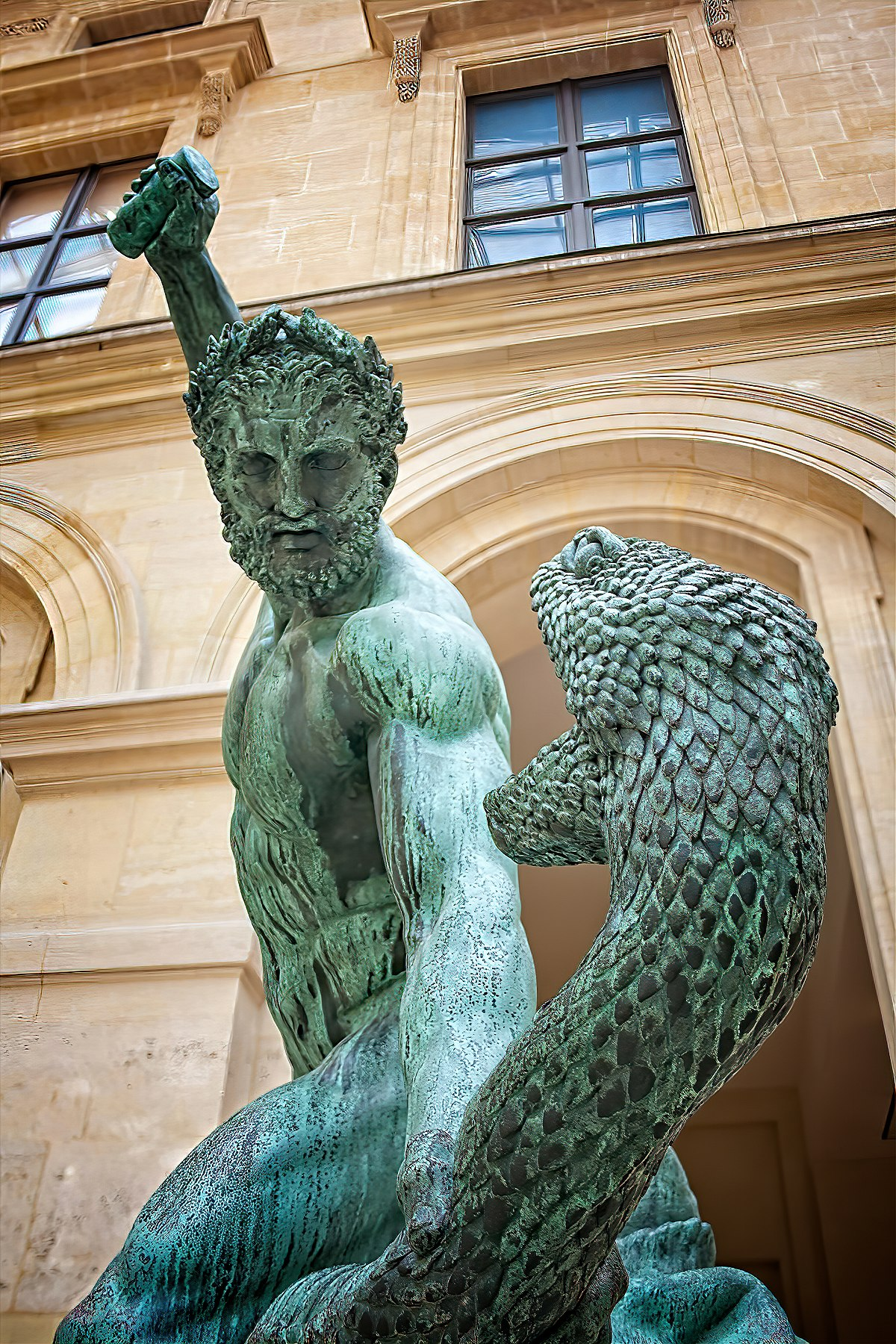 Who was Hercules?
Heracles (aka Alkaios) the Greek Hero-God (Historical Origin?)
Hercules the Roman Hero-God
Later developments even well into the Renaissance
Abundant Variations in Mythology
Rulers often identified themselves as descendants of Hercules
Similarities between Hercules and Jesus
Virgin Births
Escaped threats in infancy
Divine Commission
Overcame Temptation
Left Family to Travel
Instructed Followers to Pray
Humbled, Endured Public Slander, Served the People They Were Intended to Rule
Desired to Not Abandon Their Followers As Orphans
Betrayed by Love Ones Who Hanged Themselves for Guilt
Natural Phenomena at Death
As Dying, Comforted Earthly Mother and Committed Spirit to Heavenly Father
“It Is Finished”, Conquered Grave, Comforted Grieving Women, Ascended into Clouds to be Enthroned
”Son of God”; Name Taken in Vain
Savior-Champion-Avenger-Word
Major differences between them
Herculean Mythology Developed Over VAST Amounts of Time
Herculean Mythology Is Contradictory
Herculean Mythology Is Timeless & Obscure Based on Second and Thirdhand Sources and Reports with People Trying to Gain Something by Means of the Myths
Family, Testing, Character Differences
Testing Differences
Hercules Did Not Maintain Control
Women Were Limited/Denied the Right to Worship
Crafting an apologetic
Pagans Stole Ideas From The Accounts of Jesus and Messianic Prophecies and Attributed Them to Hercules (Justin Martyr, Julian the Apostate
Basic Coincidence and/or Parallelomania
Intentional Selectivity Based on Audience
Jesus Is Verifiable; Hercules Is Not
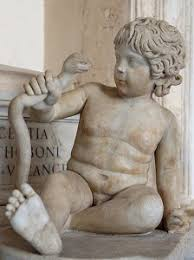 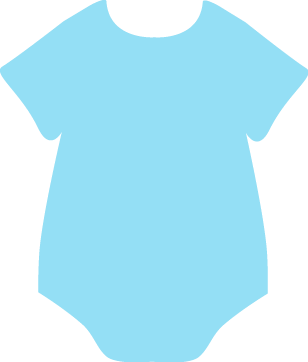 NIKE
Jesus is a historical figure, rooted in time, whose birth, teaching, death, burial, and resurrection are verifiable by Christian and non-Christian sources. Hercules doesn’t come close to measuring up. Hercules is a myth; Jesus is a reality.